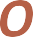 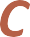 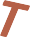 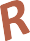 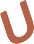 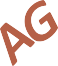 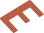 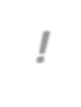 o l a
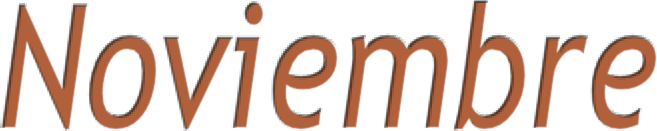